Momentary awareness of individual bodily sensations: 
Individual differences and associations with affective experience
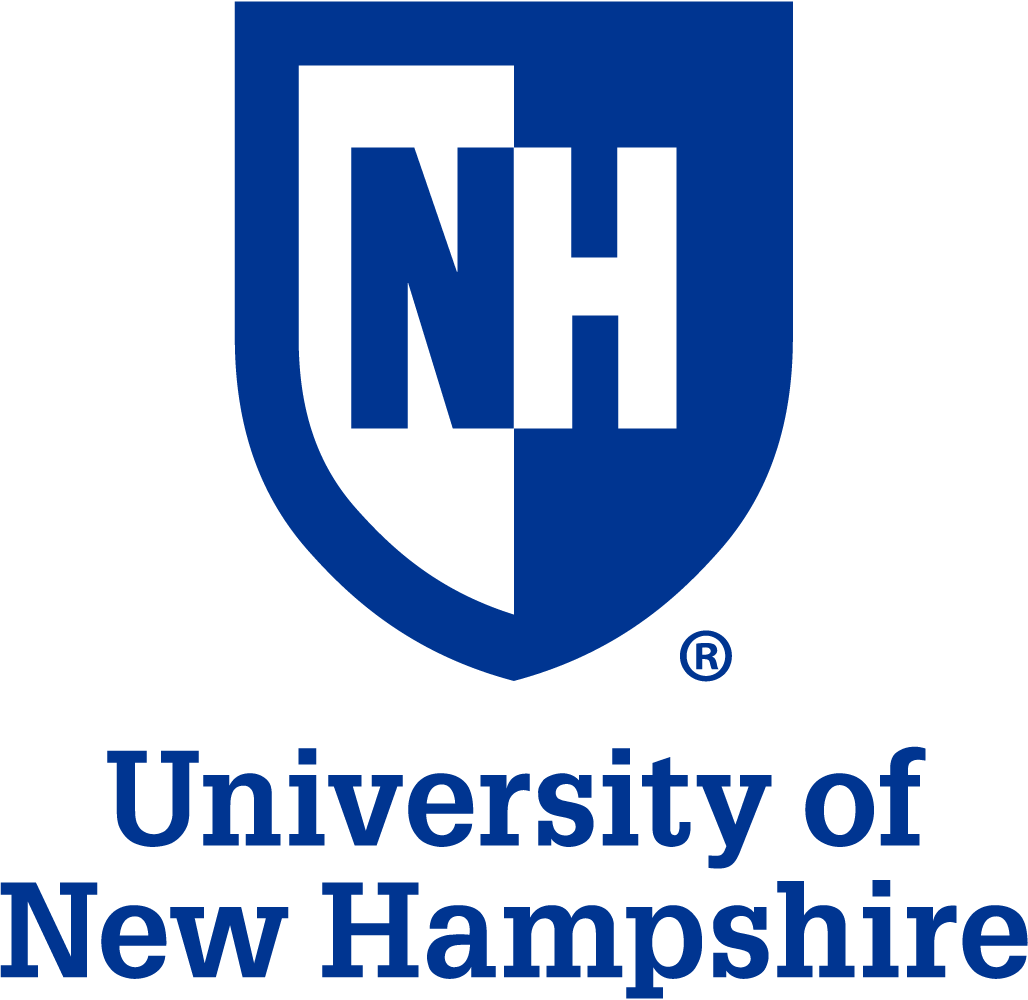 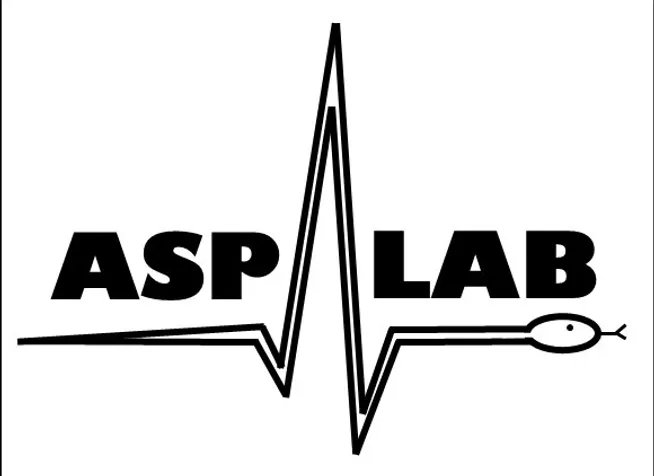 Alexandra MacVittie1, Ewa Kochanowska2, Caitlin Mills3, Jolie Wormwood1
1University of New Hampshire; 2IESE Business School, University of Navarra; 3University of Minnesota
RESULTS/ANALYSIS
INTRODUCTION
How are Momentary Affect and Body Awareness Related?
Data analyzed with general linear mixed models with participant treated as a random factor (N = 116) 


















Do Individuals Differ in Granularity of Body Awareness?
Data analyzed using Principal Components Analysis retaining components with Eigenvalues greater than 1
Individuals differ in their tendency to be subjectively aware of sensations from their body1,2, and this awareness may have implications in the regulation of mental and emotional health3,4
Prior research has demonstrated links between ongoing bodily activity and subjective affect, particularly subjective arousal4,5.
The present study explores relationships between awareness of individual bodily sensations and affect in real-world settings.
DISCUSSION
Greater in-the-moment awareness of most bodily sensations was associated with feeling greater arousal and more unpleasant affect. 
However, for bodily sensations that may involve more mental inference (e.g. hunger and tiredness), momentary awareness was associated with only affective valence, not arousal. 
In addition to this, our results show there are individual differences in the complexity of participants’ momentary body awareness, such that some individuals differentiate between bodily sensations more than others.
Overall, results point towards the importance of exploring different patterns in the experience of bodily sensations and how that may be associated with concurrent affect.
METHODS
Participants were recruited via Prolific
N = 116; 47.2% female; 58.5% White, 
​​Mage= 28.23 years, SDage= 8.72 
Procedure: Initial surveys followed by 7 days of ecological momentary assessment (EMA)
Initial Surveys
Trait level bodily awareness:
Body Awareness Questionnaire (BAQ)6
Body Vigilance Scale (BVS) 7
EMA Surveys
References: 
Ainley et al., (2016) https://doi.org/10.1098/rstb.2016.0003
Franzio et al., (1989)  https://doi.org/10.1007/BF00289100
Kleckner et al., (2017) https://doi.org/10.1038/s41562-017-0069  
Barrett et al., (2006) https://doi.org/10.1207/s1532957pspr1001_2 
Lang et al., (1933) https://doi.org/10.1111/j.1469-8986.1993.tb03352.x 
Shields et al., (1989) https://doi.org/10.1207/s15327752jpa5304_16 
Schmidt et al., (1997) https://doi.org/10.1037/0022-006X.65.2.214
Momentary Affect: Participants reported on their momentary arousal and momentary valence on a scale of 1-7
Momentary Body Awareness: Participants reported on their awareness of 8 bodily sensations on a scale of 1-7
1
2
3
4